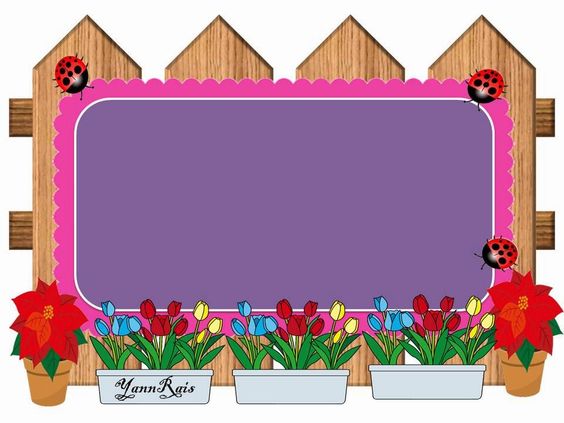 Bµi 137
VÇn Ýt gÆp
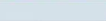 Bµi 137: VÇn Ýt gÆp
1. Lµm quen:
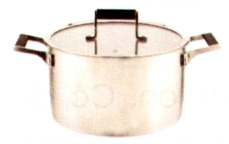 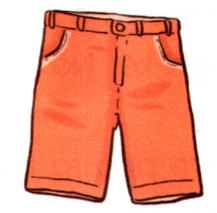 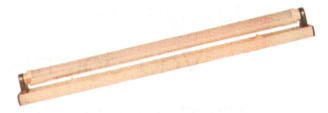 ®Ìn tuýp
c¸i xoong
quÇn soãc
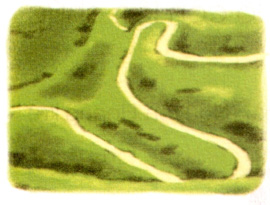 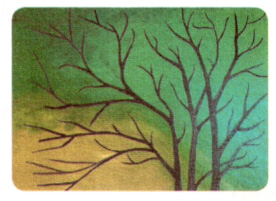 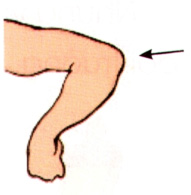 khuûu tay
nguÒu ngoµo
ngo»n ngoÌo
Bµi 137: VÇn Ýt gÆp
1. Lµm quen:
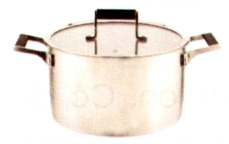 c¸i xoong
Bµi 137: VÇn Ýt gÆp
1. Lµm quen:
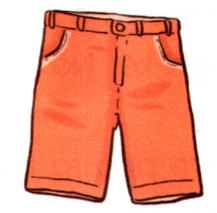 quÇn soãc
Bµi 137: VÇn Ýt gÆp
1. Lµm quen:
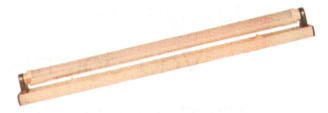 ®Ìn tuýp
Bµi 137: VÇn Ýt gÆp
1. Lµm quen:
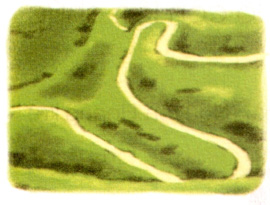 ngo»n ngoÌo
Bµi 137: VÇn Ýt gÆp
1. Lµm quen:
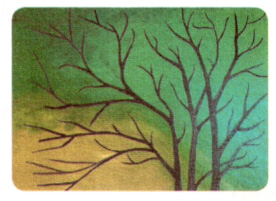 nguÒu ngoµo
Bµi 137: VÇn Ýt gÆp
1. Lµm quen:
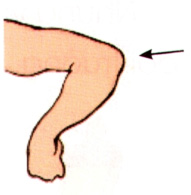 khuûu tay
2. TiÕng nµo cã vÇn oap? tiÕng nµo cã vÇn u©ng?
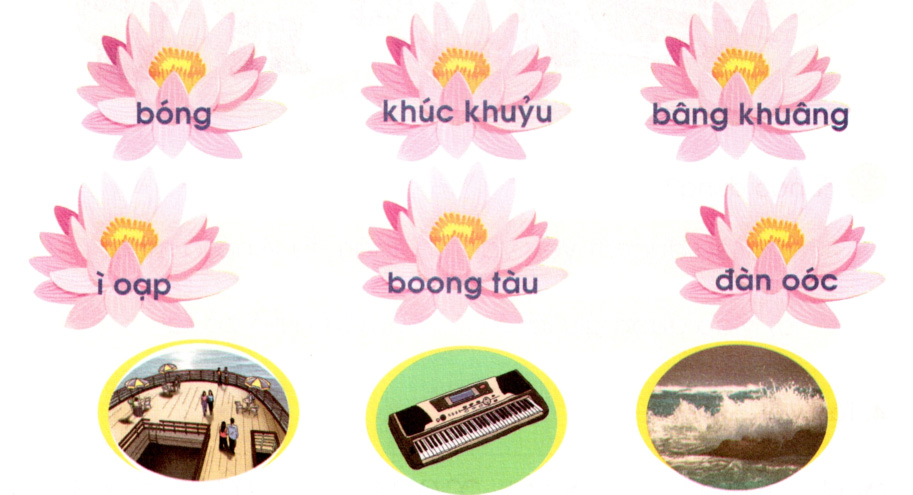 ý kiÕn hay
3. TËp ®äc:
Thá vµ c¸c b¹n ra biÓn nghØ hÌ.
	§ªm Êy. C¶ bän lªn boong tµu. Tr¨ng s¸ng h¬n ®Ìn tuýp. Thá më ®µn oãc, h¸t vang. MÌo tiu nghØu v× võa c©u hôt con c¸ to còng “ngoao ngoao” hßa giäng. Vưîn lµm xiÕc, tay nguÒu ngßao ®u trªn sîi d©y buåm ngo»n ngoÌo.
	Con sãc nã b©ng khu©ng nghe sãng vç × o¹p. Nã b¶o: “Tí muèn kiÕm vá èc biÓn tÆng mÑ”. C¶ bän å lªn: “Ý kiÕn qu¸ hay!”
Nguyễn Minh
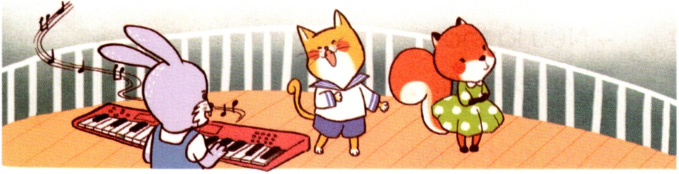 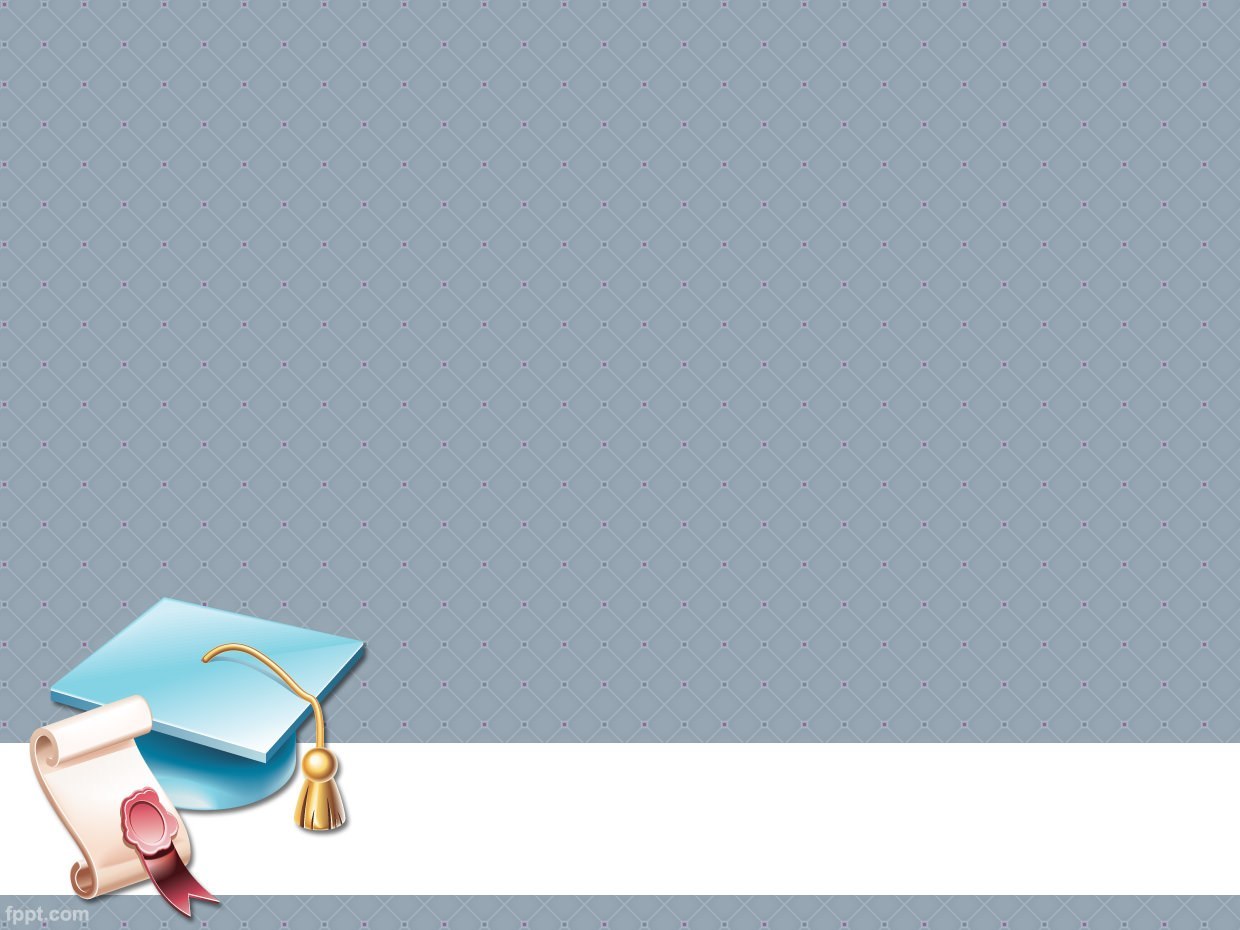 GhÐp ®óng:
a. MÌo
1. × o¹p
2. ngoao ngoao
b. Tay vưîn
c. D©y buåm
3. B©ng khu©ng
d. Sãc
4. nguÒu ngßao
e. Sãng
5. ngo»n ngoÌo
4. TËp viÕt
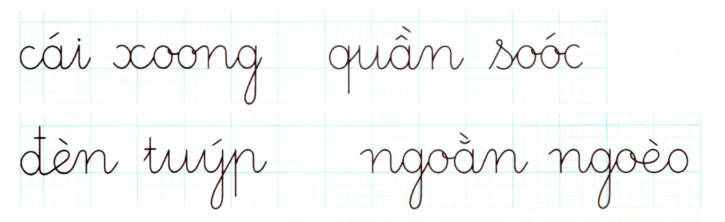